What We Know About
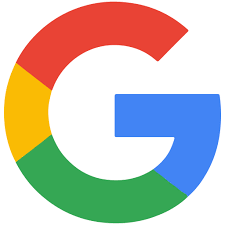 Link Evaluation
Google’s New
Mechanism
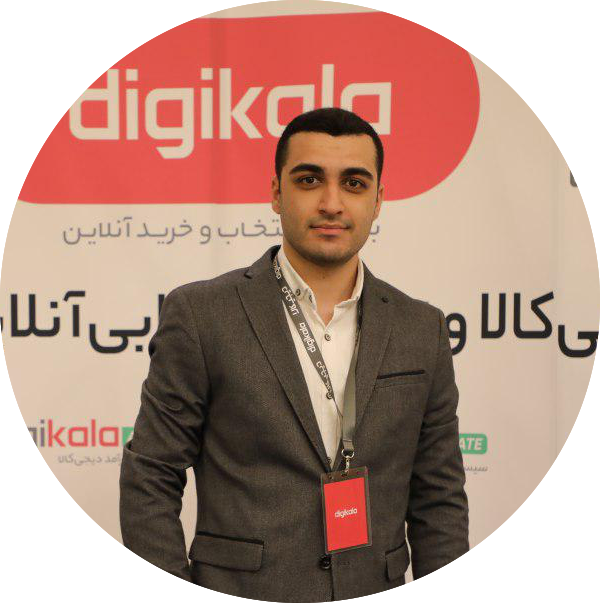 Mohammad Amin Ghalebi
Senior SEO Specialist @ Digikala Group
What We Discuss:
Importance of Links
1
Old PageRank
2
Updated PageRank Patent
3
Penguin Algorithm
4
Reduced Link Graphs
5
Use Cases
6
Why Links Are Important?
1
Helps to Navigate Throught the Web
2
Helps Search Engines Discover New Pages
3
Can Determine How Well a Page Should Rank
Five Years of Google Ranking Signals
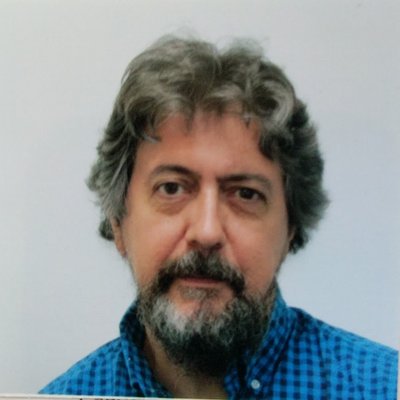 Bill Slawski

Director of 
SEO Research 
@Go Fish Digital
What is PageRank?
PageRank (PR) is a mathematical formula that judges the “value of a page” by looking at the quantity and quality of other pages that link to it.

Its purpose is to determine the relative importance of a given webpage in a network (i.e., the World Wide Web).
What Factors Were Used to Calculate PageRank?
1
The quantity and quality of inbound linking pages
The number of outbound links on each linking page
2
3
The PageRank of each linking page
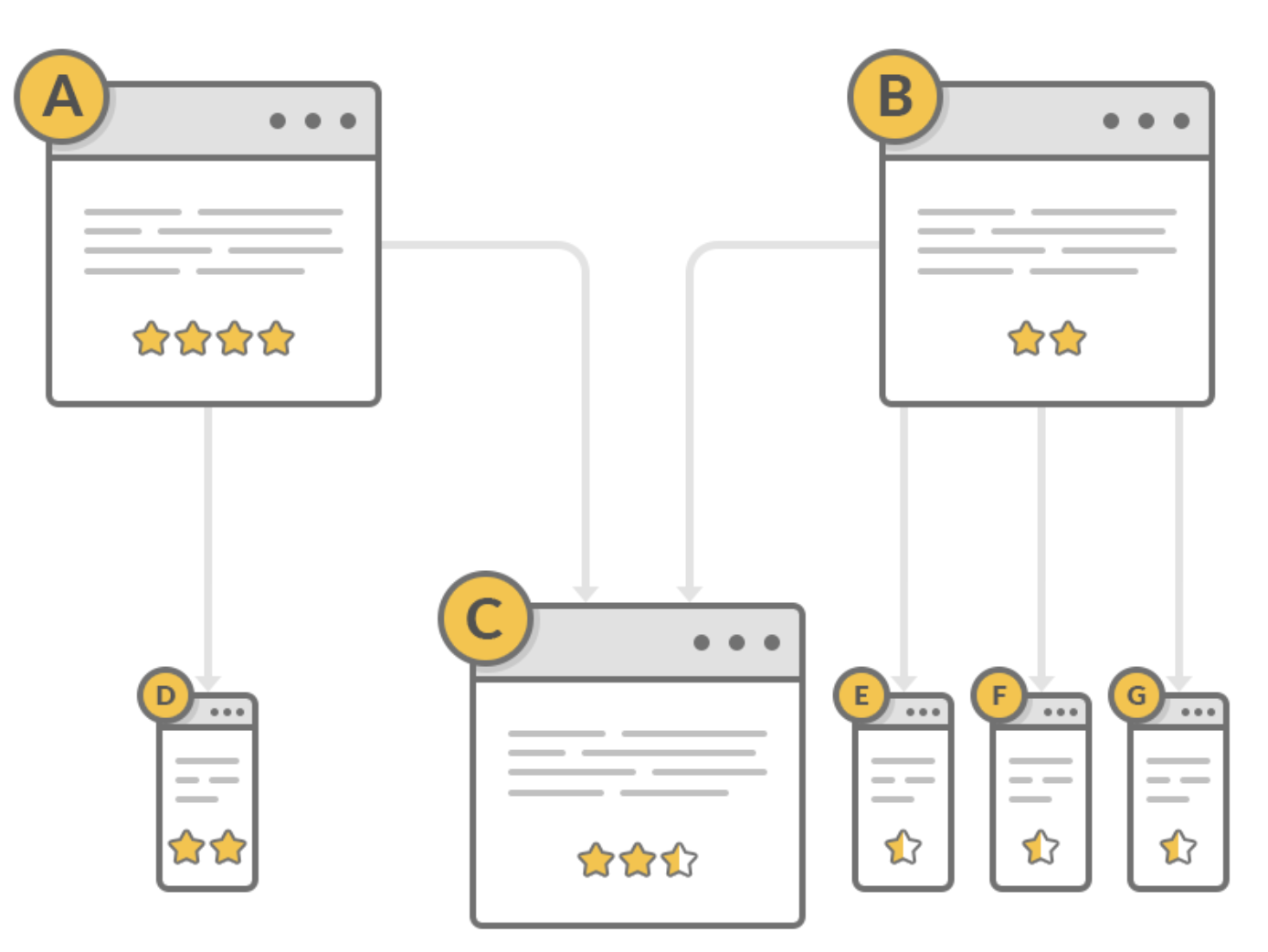 Example :
Formula:		PR(A) = (1-d) + d (PR(T1)/C(T1) + ... + PR(Tn)/C(Tn))
Page C PageRank:		PR(C) = (1-0.85) + 0.85 (PR(A)/2) + (PR(A)/4) )
PageRank Died !!
The last official Google PageRank update was on 
December 2013
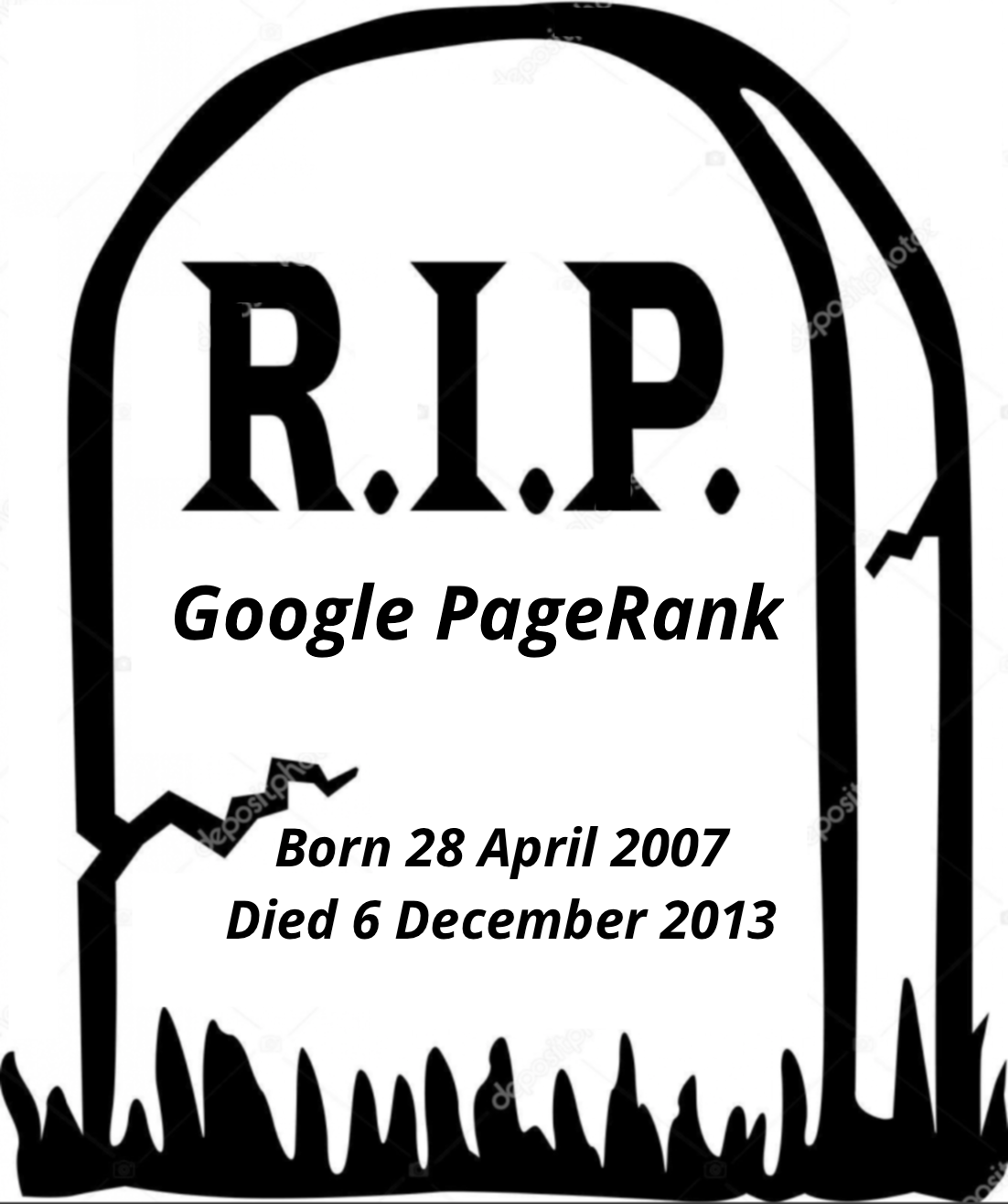 PageRank on toolbars went to 0
But …
Is PageRank Dead Really  ??
The Dark Night Rises in Silence !!
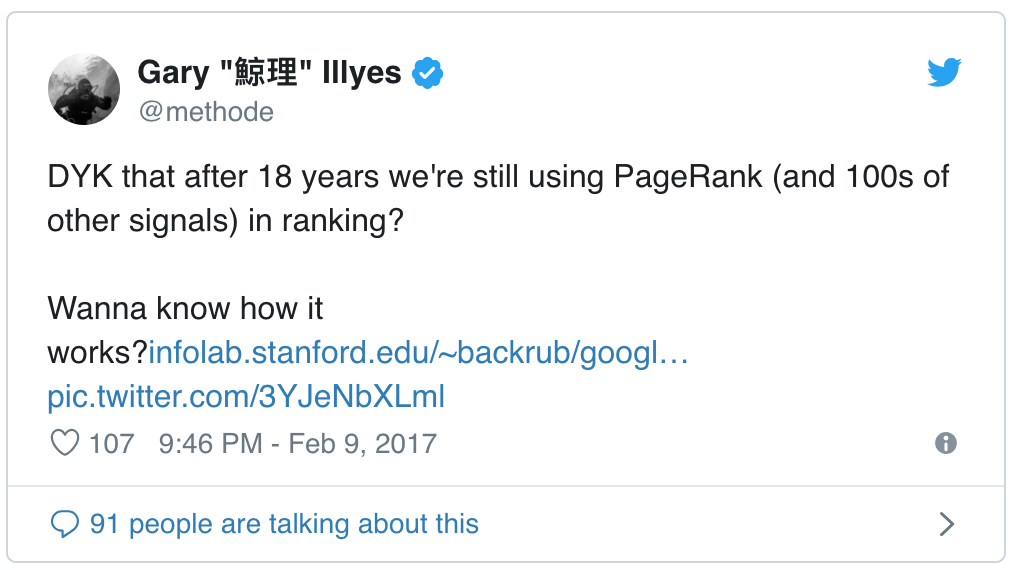 Garry Illyes
Former Google Webmaster Trend Analyst
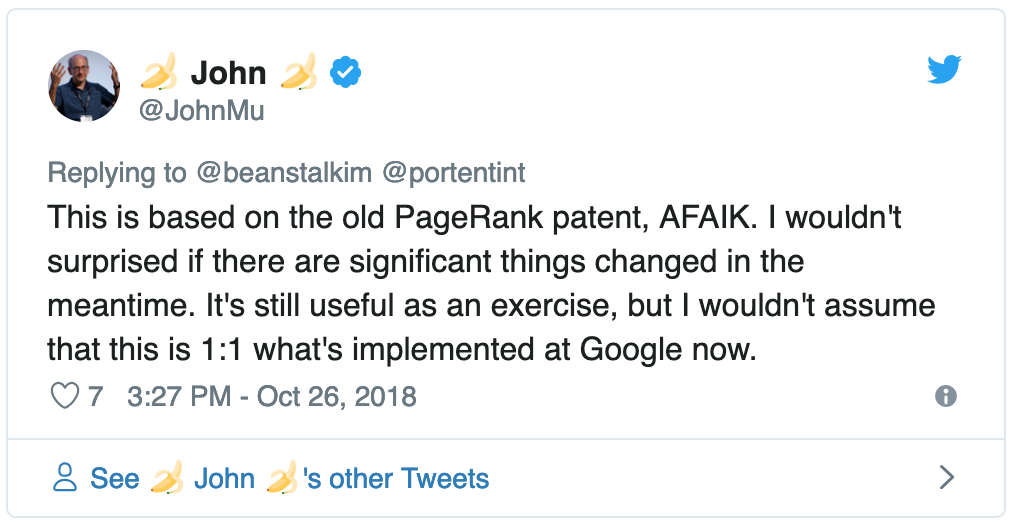 John Muller
Senior Google Webmaster Trend Analyst
Google PageRank Patent Updated !!
The original PageRank patent updated in April 24, 2018
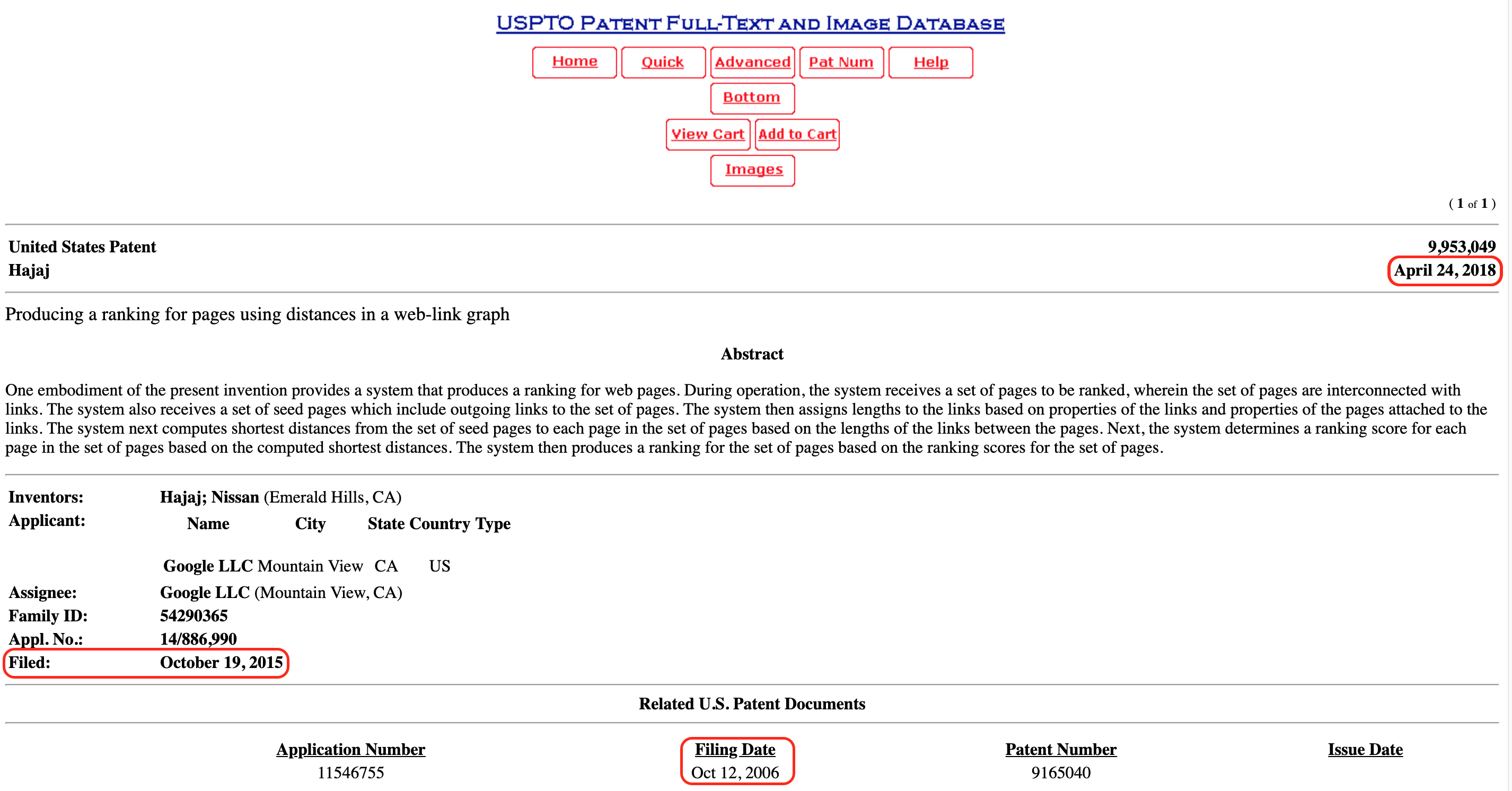 Why This Updated Patent is Important?
Google spend lots of time and money for researching and creating patent
1
2
It is a Continuation Patent!
3
Google wants to protect the process legally
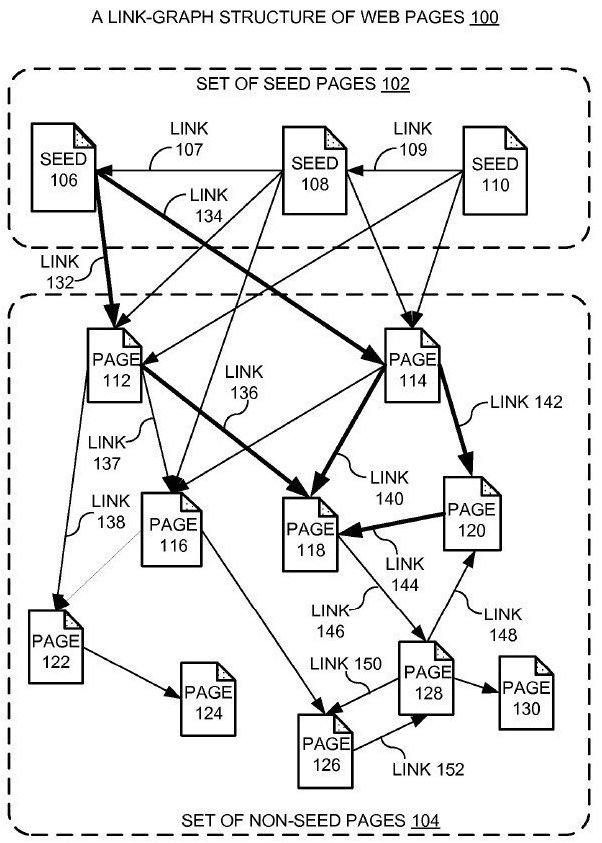 How This One Works?
Producing a ranking for pages using distances in a web-link graph

It calculate distances between an authorative and spam free site & the sites it linked to

The seed sites are divided by topic and are different for every nich.
Simple Example :
Website.com
Category B
Category C
Sub
A
SubB
3
4
1
2
Distance (Hops) from Homepage:
Category B 		1 hop
Sub Category A 	2 hops
Product 2 		3 hops
Product 3 		2 hops
Category
Sub Category
Product
Web link-graph Example :
Seed
Seed
Seed
Seed
Why this algorithm is so good?
The updated PageRank allows sites in small niche topics to be able to outrank larger sites that have more links !!
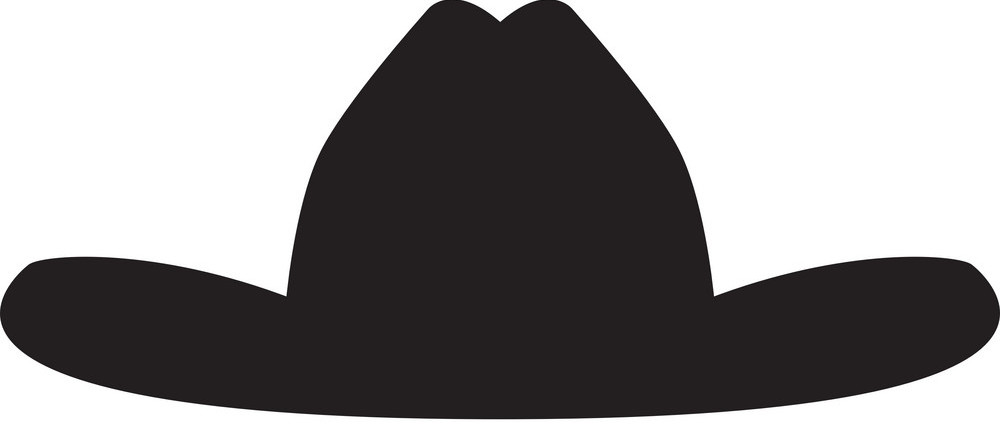 There aren’t many sites linking in a small niche to build up large amounts of PageRank.

This gives smaller sites in smaller niches a boost in rankings.
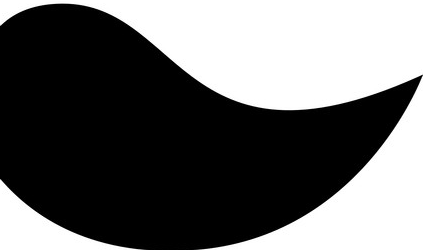 What are the “Trusted” sites?
This algorithm is about creating a map of links between web pages. 

The starting point for this map of the web is what Google determines is the most authoritative and spam free sites.
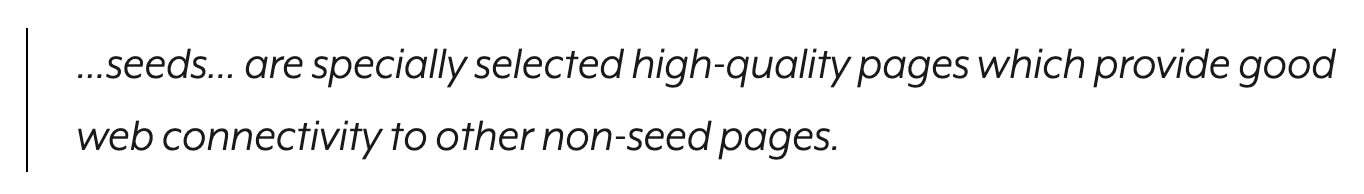 Seed sites are Diversified
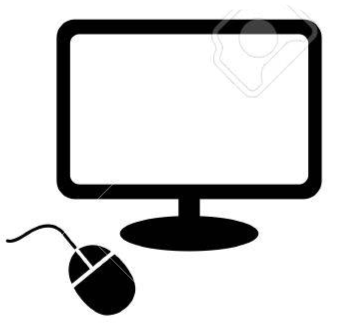 The patent states that the seed set must be diverse.

It means choosing seed sites across a range of topical niches
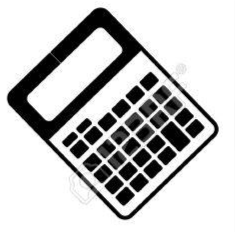 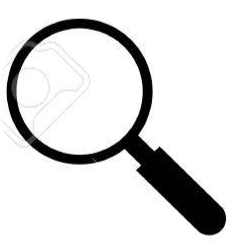 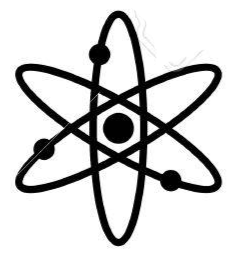 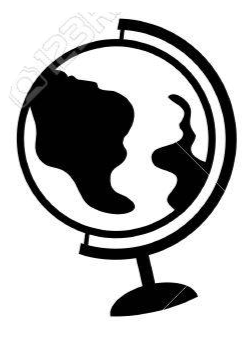 Pros:
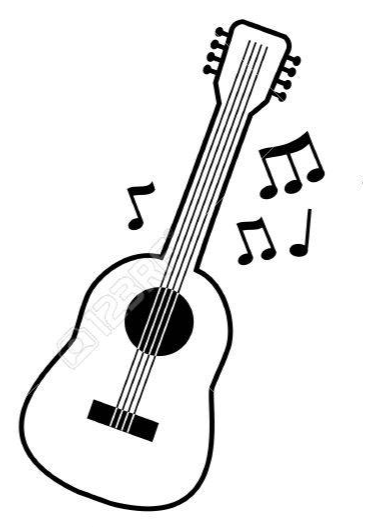 Can shorten the paths from the seeds to a given page.
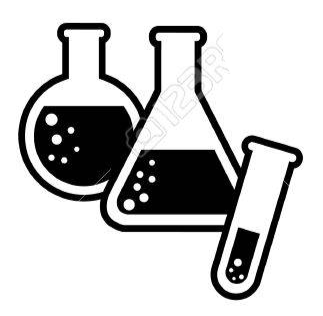 Cons:
If it does not have a limit, makes the algorithm open to spamming.
Is This a Topical Trust Rank Algorithm?
Google’s Patent Does Not Use
 the Word “Trust”
It just starting from trusted pages to calculate distances between the seed set and the pages they link to
It ranks according to distance
What is Penguin Algorithm?
It is an algorithm which filters spammy pages to show in SERP results.
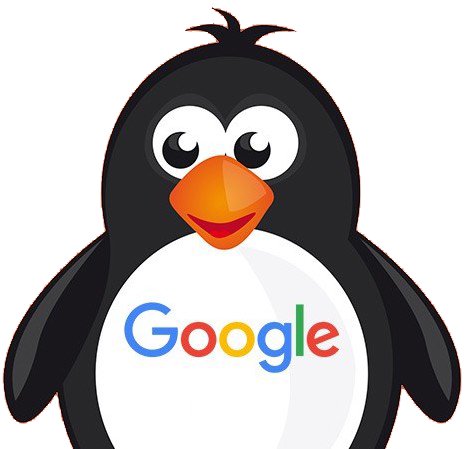 What Penguin is… NOT?
Is Penguin a Trust Algorithm?
No, Penguin is not a Trust Algorithm.

Penguin is also not a Topical Trust Algorithm!
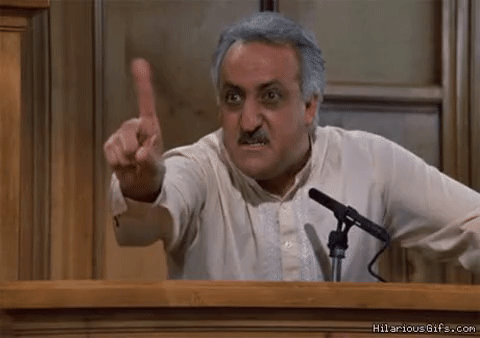 Does Penguin Use Machine Learning?
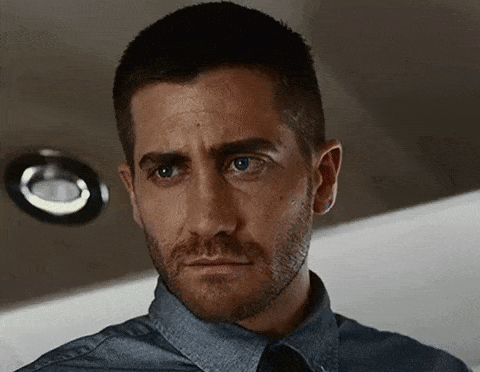 Garry Illyes said in 2016
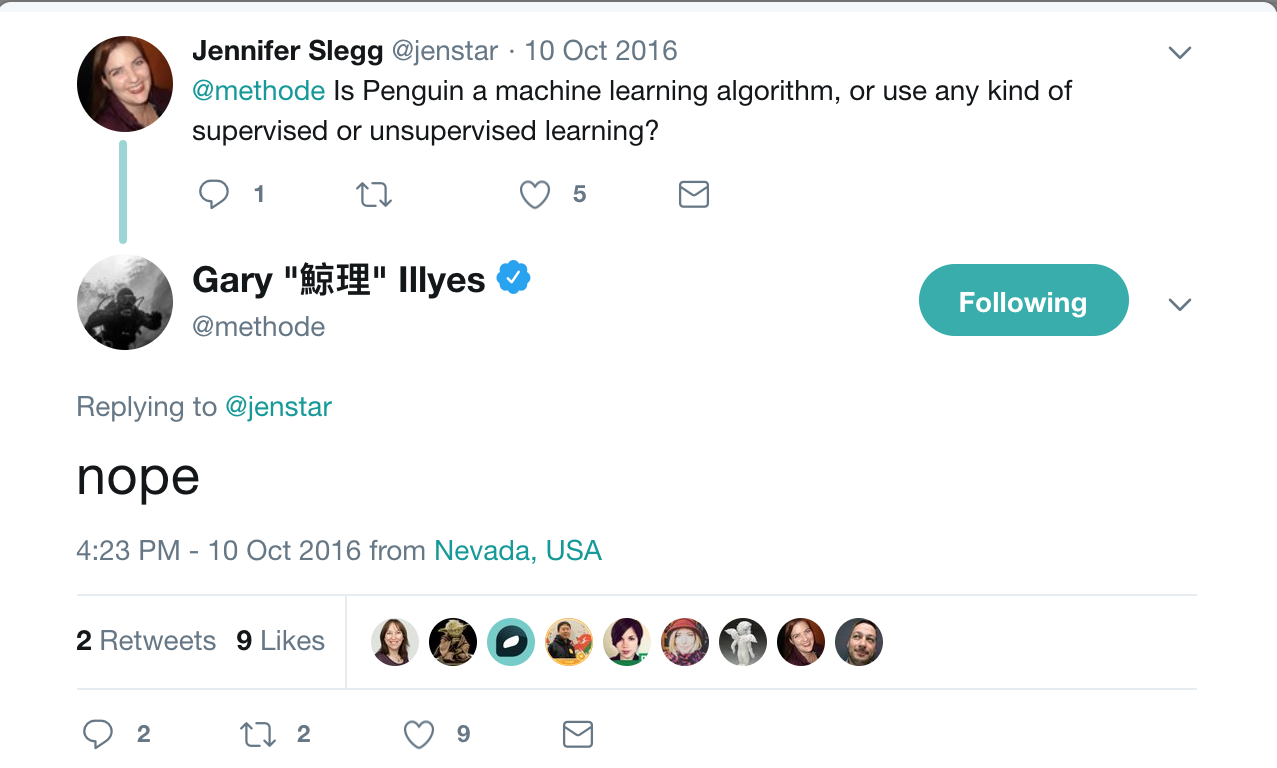 Does Penguin Use Statistical Analysis?
23.5%
Percentage of inbound links that contain an anchor text
30.1%
Ratio of inlinks to home page versus inner pages
12.1%
Ratio of outlinks to inlinks
29.6%
Ratio of money keywords to brand and non beneficial keywords
Ratio of links in body versus widget links
9.8%
Does it ??
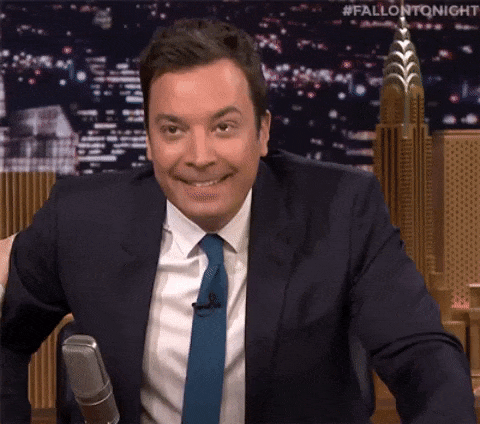 Reduced Link Graph
Are all links important to measure in link analysis?
Which links should be used in web link analysis?
“Reduced link graphs are a way that search engines can identify high quality websites and remove low quality spam sites from the link ranking calculation.
The purpose of Reduced Link Graphs are to find qualified links.”
Why Reduced Link Graph is Important?
It matches with what we know about Penguin.
If your link profile excludes you from the reduced link graph, you will never ever rank for your phrases.
With the Penguin algorithm, you are either in the game or you are out of the game and have no chance of ranking.
IN
OUT
X
Google Algorithms:
Penguin
Reduced Link Graph
Core Algorithm
PageRank
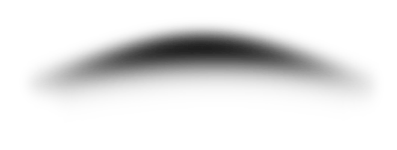 Use Cases:
No Need to be The Beast !!
You no longer need to have the biggest and highest authority link profile.

identifying the links that are the shortest distance from the most authoritative sites about the topic you want to rank for.
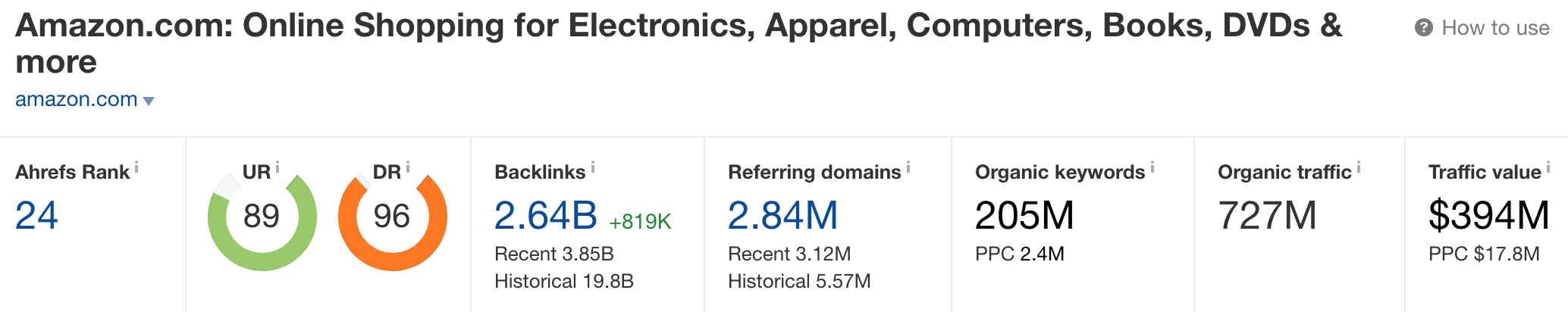 Review your link ratios and Statistical Analysis:
Ratios of links to homepage versus inner pages

Money anchor texts to regular ones

Ratios of link types you get (html, image, pdf, …)

Percentage of inbound links that contain an anchor text

Ratio of outlinks to inlinks

Ratios of links from low quality sites to high quality ones

Follow to Nofollow link Ratio

Link location …
Please don’t link to Spammy sites !
Quality Sites don’t link to spammy sites!

Sites that primarily have inbound and outbound link relationships with pages outside of the reduced link graph will never get inside and consequently will be shut out of the top ten ranking positions.
The statement in title doesn’t also mean that you should not link to anyone!
If you are spamming:
Linking to high quality sites, edu or gov sites won’t save you.


Prepare yourself to be out !!
Disavow’s maybe important for smaller sites:
Disavow’s are less important for big sites for penguin, but maybe important for sites  with less links that have lots of spammy or suspicious links.

Other than penguin, in general, it’s better to have a good disavow file uploaded.

Disavow’s are tricky!!!
Do it only if you are a pro . . .  (Don’t touch it if you don’t know what you are doing)
Or get help from a Real pro
Dive Deep to Your Outlinks:
Focus on :

Who you are linking to,

How you are linking to,

Why you are linking to
Sources:
http://www.seobythesea.com/2018/06/google-ranking-signals/

http://patft.uspto.gov/netacgi/nph-Parser?Sect1=PTO1&Sect2=HITOFF&d=PALL&p=1&u=%2Fnetahtml%2FPTO%2Fsrchnum.htm&r=1&f=G&l=50&s1=9,953,049.PN.&OS=PN/9,953,049&RS=PN/9,953,049

https://patents.justia.com/patent/9400849

http://www.vldb.org/conf/2004/RS15P3.PDF

http://citeseerx.ist.psu.edu/viewdoc/download?doi=10.1.1.69.1282&rep=rep1&type=pdf

https://www.youtube.com/watch?v=p8mUXQzwEvs
Sources:
http://airweb.cse.lehigh.edu/2007/papers/paper_125.pdf

http://infolab.stanford.edu/~zoltan/publications/gyongyi2005link.pdf

http://ilpubs.stanford.edu:8090/646/1/2004-25.pdf

https://patents.google.com/patent/US9165040

https://patents.google.com/patent/US8082246

http://airweb.cse.lehigh.edu/2007/papers/paper_103.pdf

https://www.youtube.com/watch?v=ALzSUeekQ2Q

https://twitter.com/methode/status/785621866035548160
Thank You
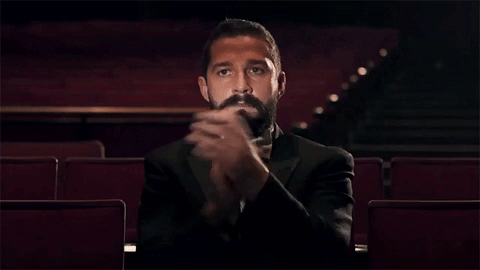